POHYBY LITOSFÉRICKÝCH DESEK
Litosféra - není souvislá, ale je tvořena několika různě velkými litosférickými deskami.
Řídící síly pohybu litosférických desek
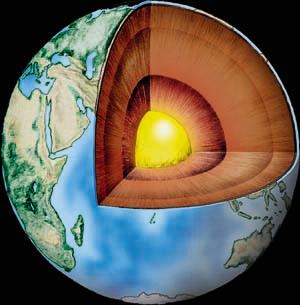 Typy pohybu litosférických desek
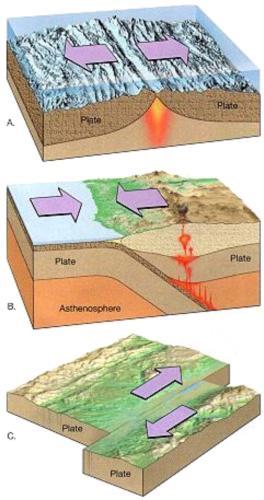 desky se vzdalují


 desky se přibližují



 desky se pohybují vedle sebe
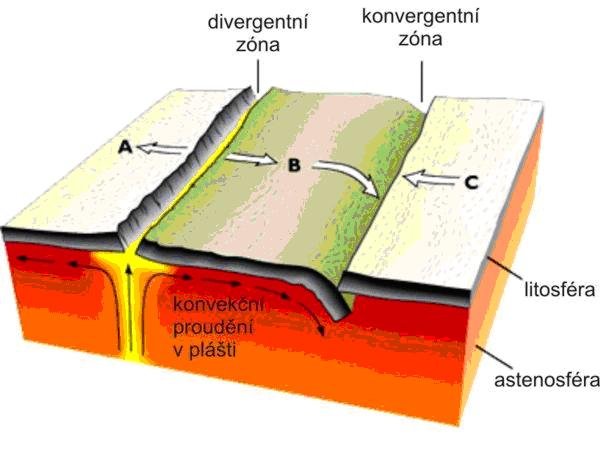 Důsledky pohybu desek
vznik středooceánských hřbetů (posun desek od sebe, vznik nové zemské kůry)
 vznik hlubokomořských příkopů (podsouvání desek, zánik zemské kůry)
 zemětřesení
sopečná činnost
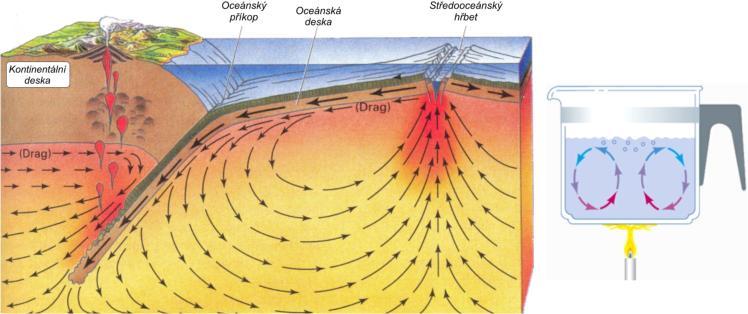 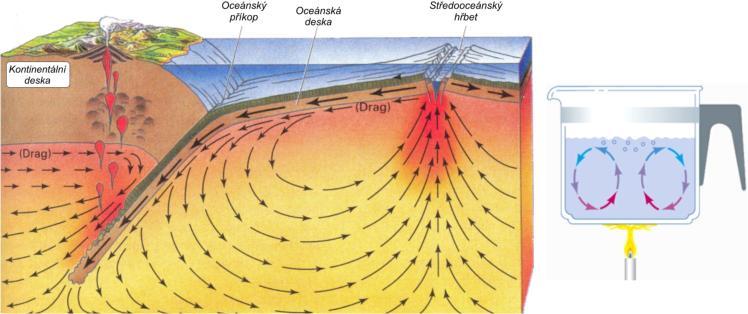 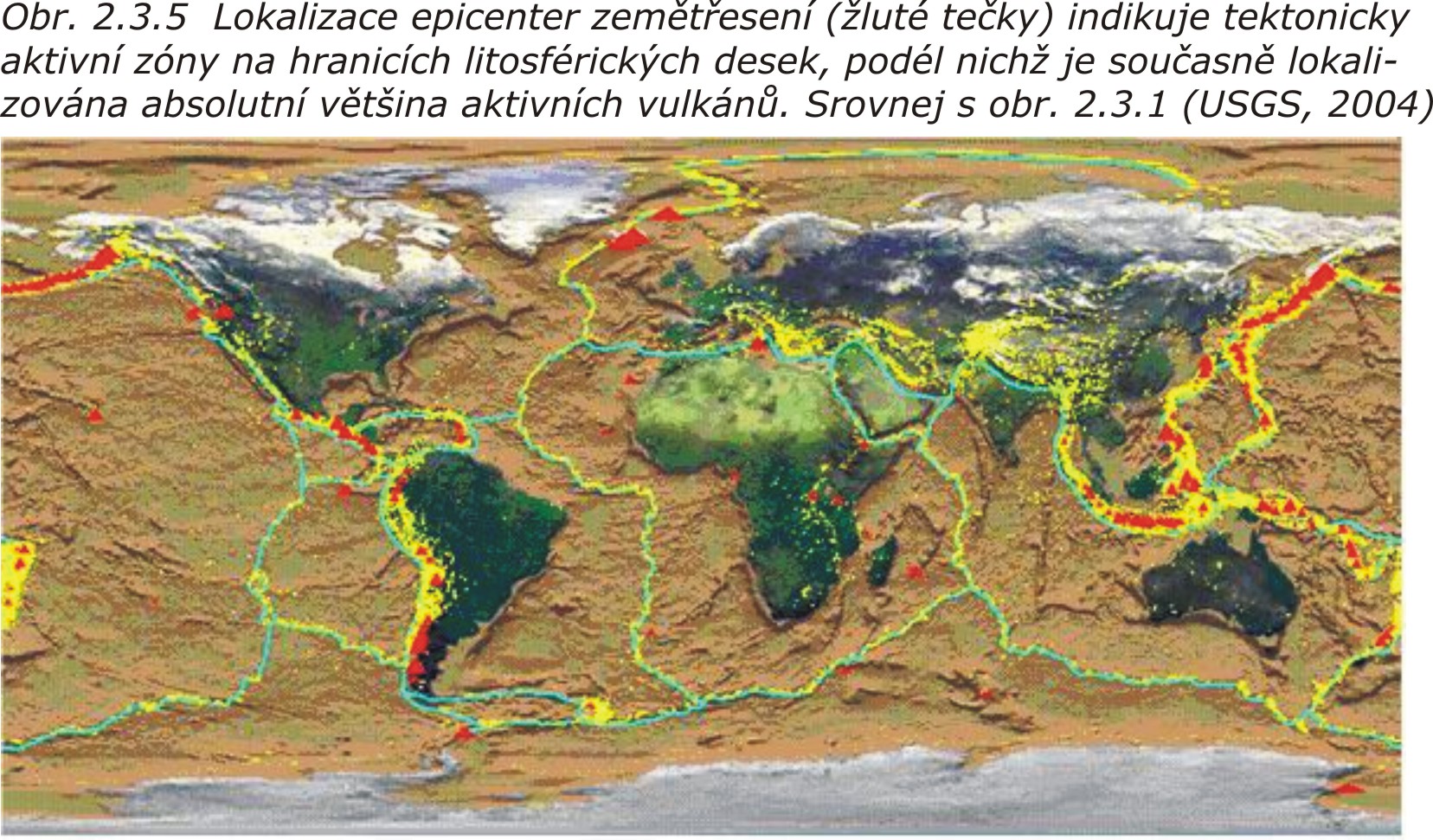 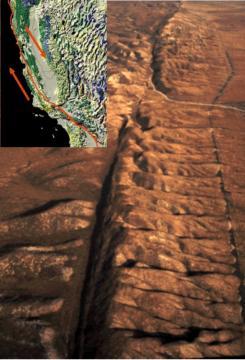 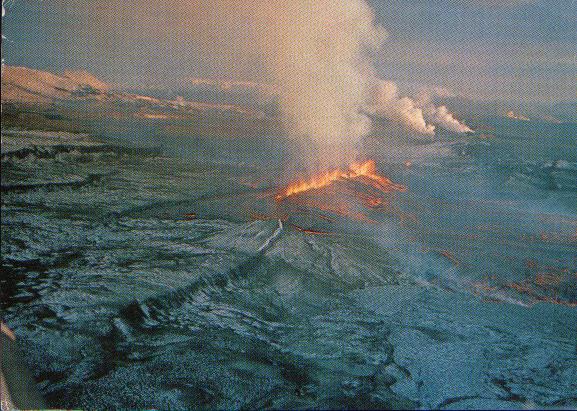 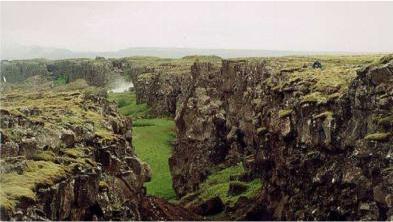 Wegenerova teorie kontinentálního driftu
1912, Alfréd Wegener – německý meteorolog a geofyzik
 vznik kontinentů rozpadem původního superkontinentu Pangea
 pohyb kontinentů a dynamika zemského pláště
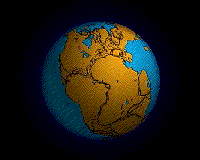 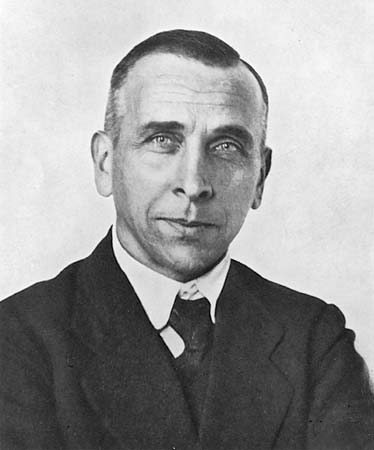 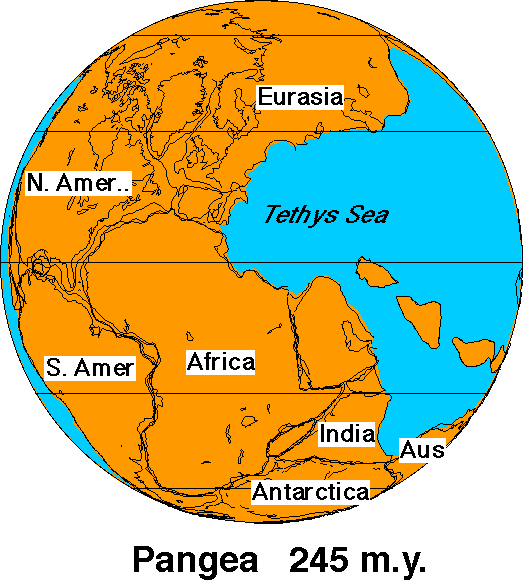 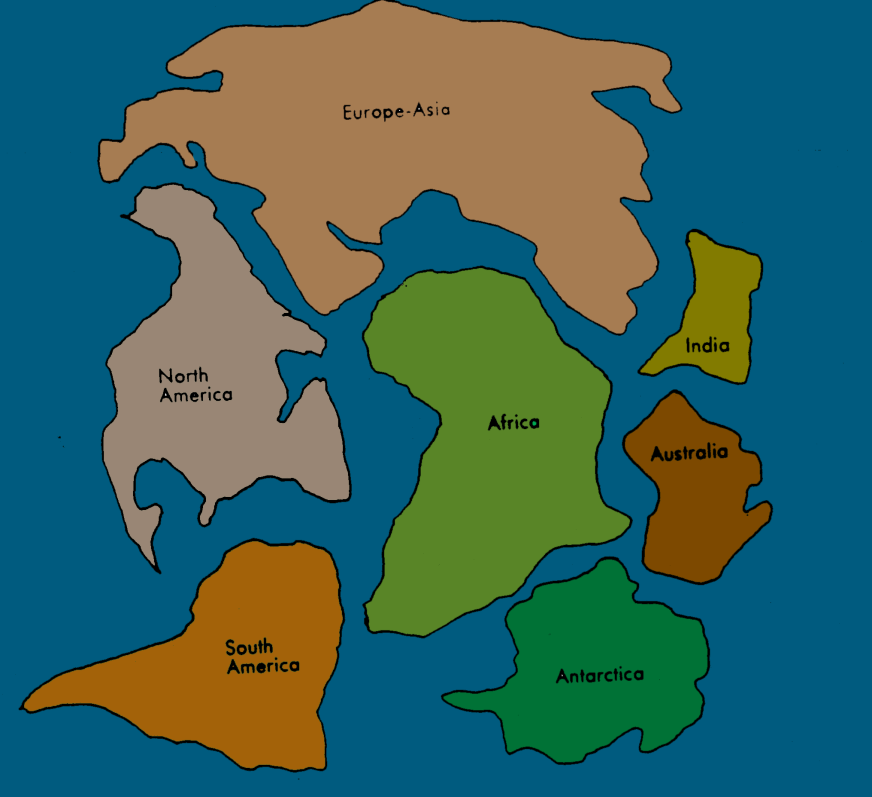 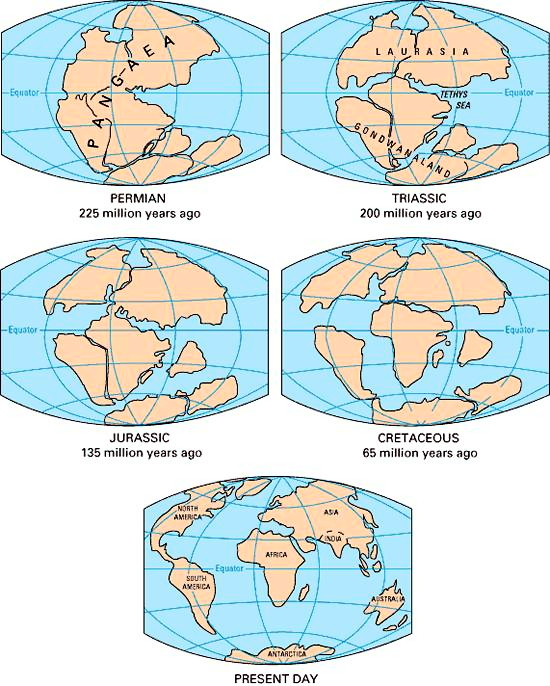 Důkazy pohybu litosférických desek
vlastní pohyb desek zjištěný pomocí GPS a satelitního pozorování
 tvary kontinentů – „zapadají“ do sebe
 nálezy zkamenělin
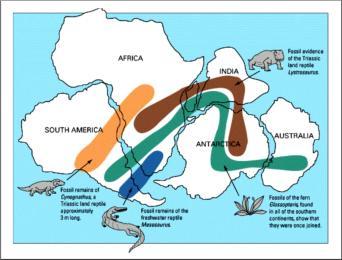 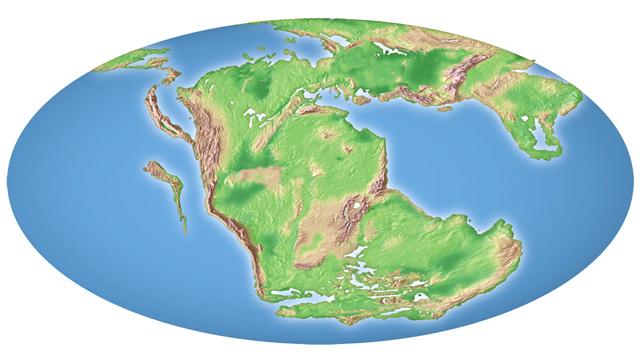 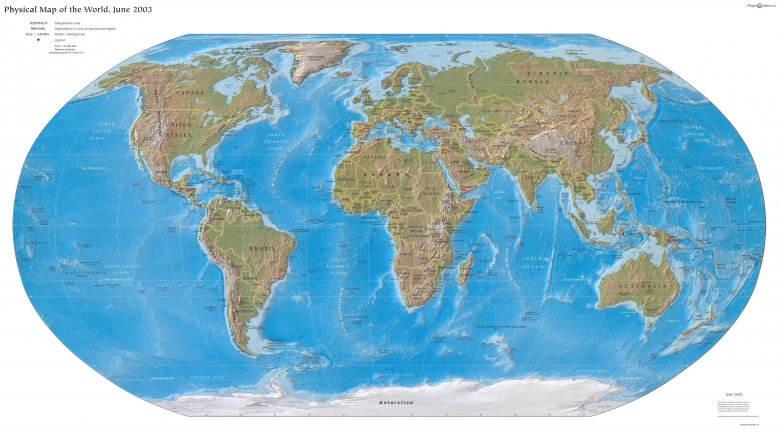 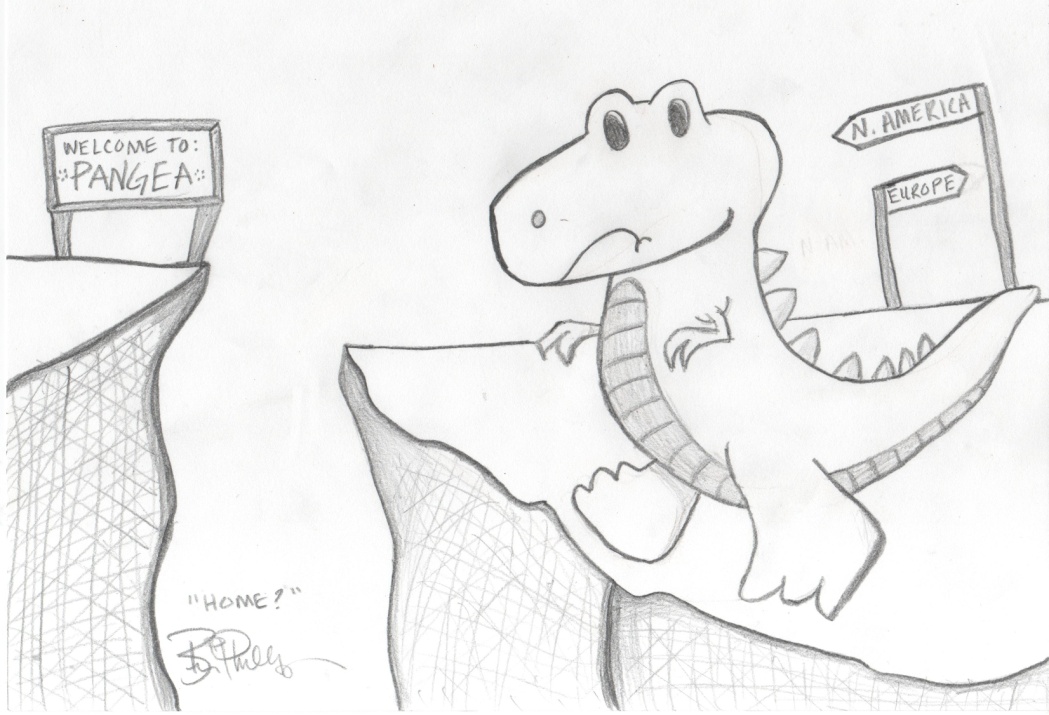 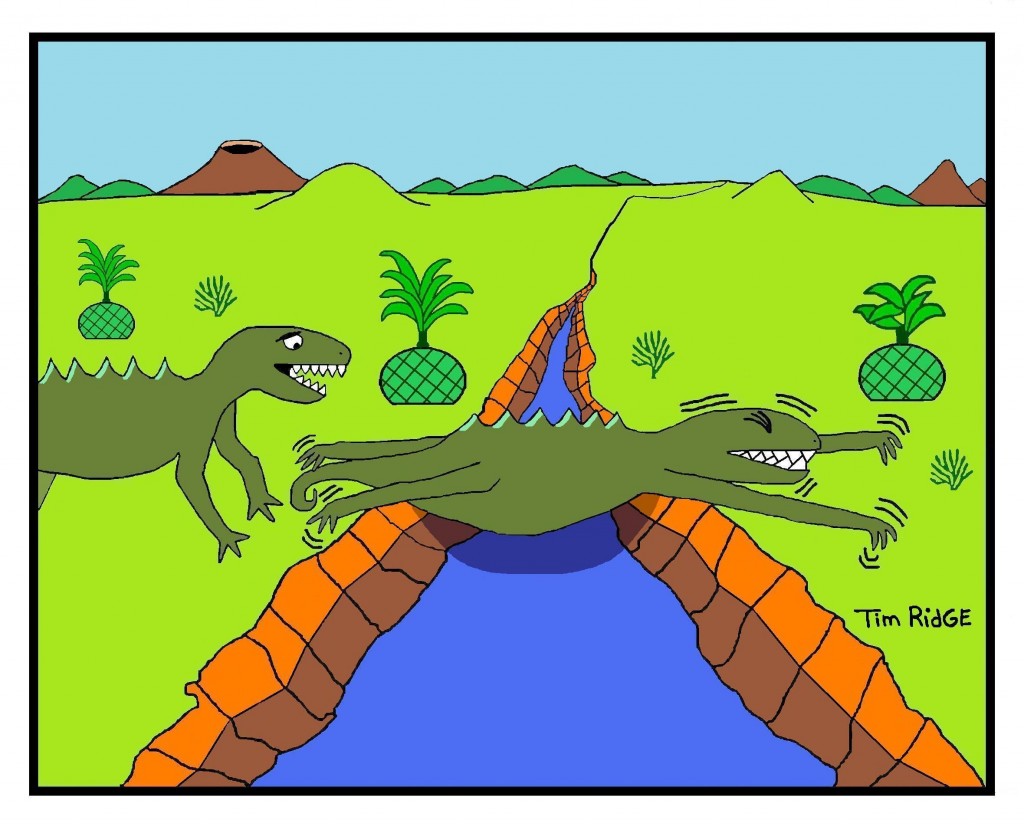 Zdroje:
http://commons.wikimedia.org/wiki/File:Plates_tect_cs.svg
http://geologie.vsb.cz/jelinek/tc-lit-desky.htm
http://www.voderek.cz/prirodopis/ekoprirodopis9/p98/p98.htm
http://www.astrovm.cz/cz/program/planeta-zeme---dnes-a-zitra.html
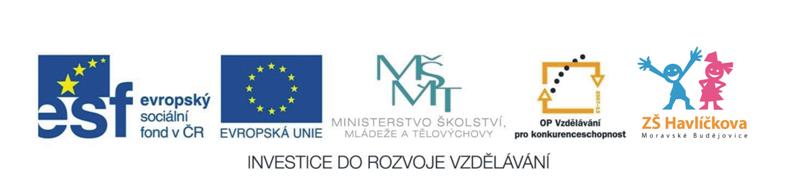